LOVE
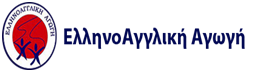 Be with others who make you smile
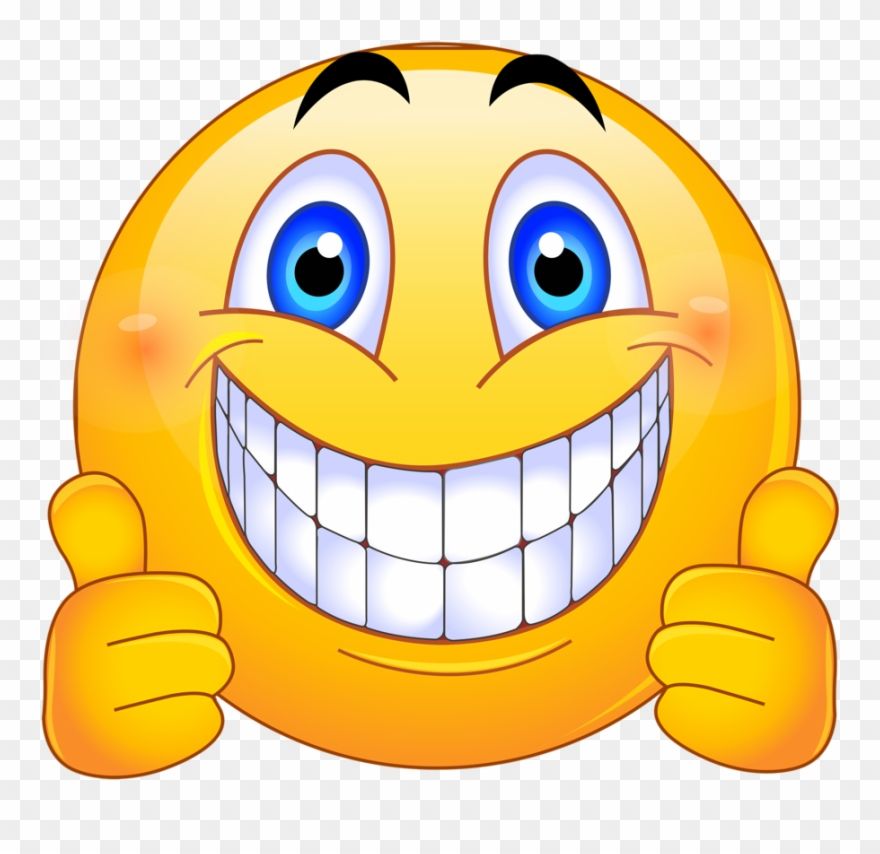 Hold on to your values
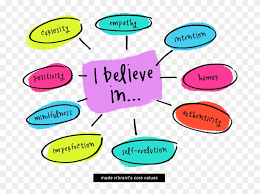 Accept the good
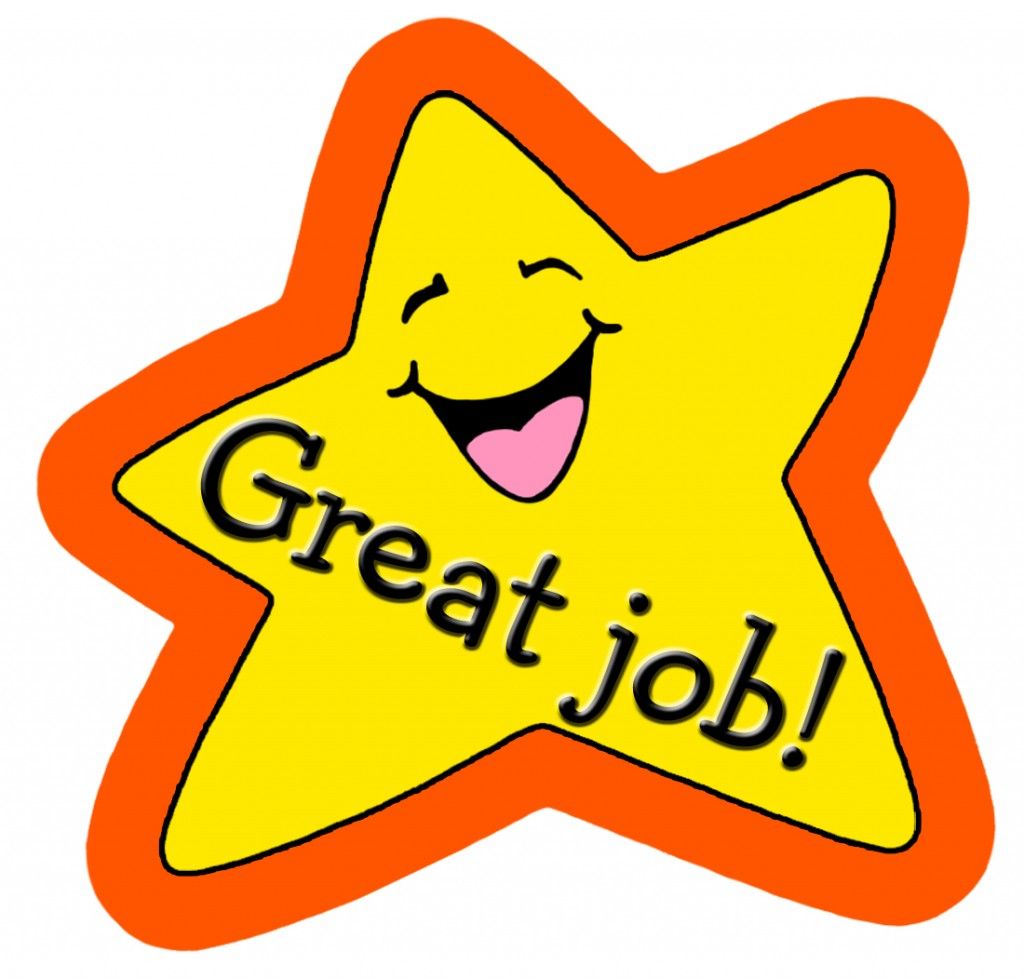 Imagine the best
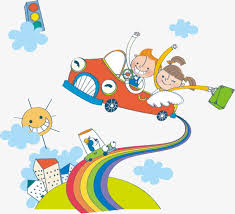 Do things you love
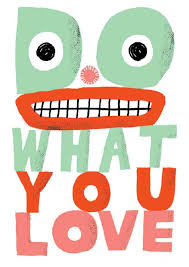 Find purpose
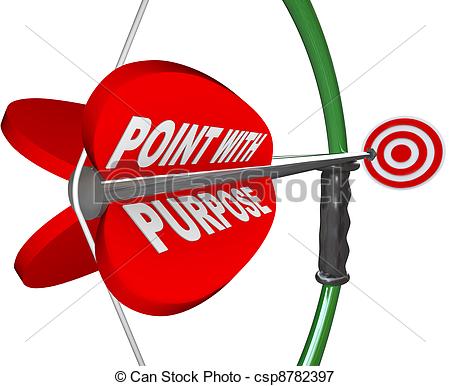 Listen to your heart
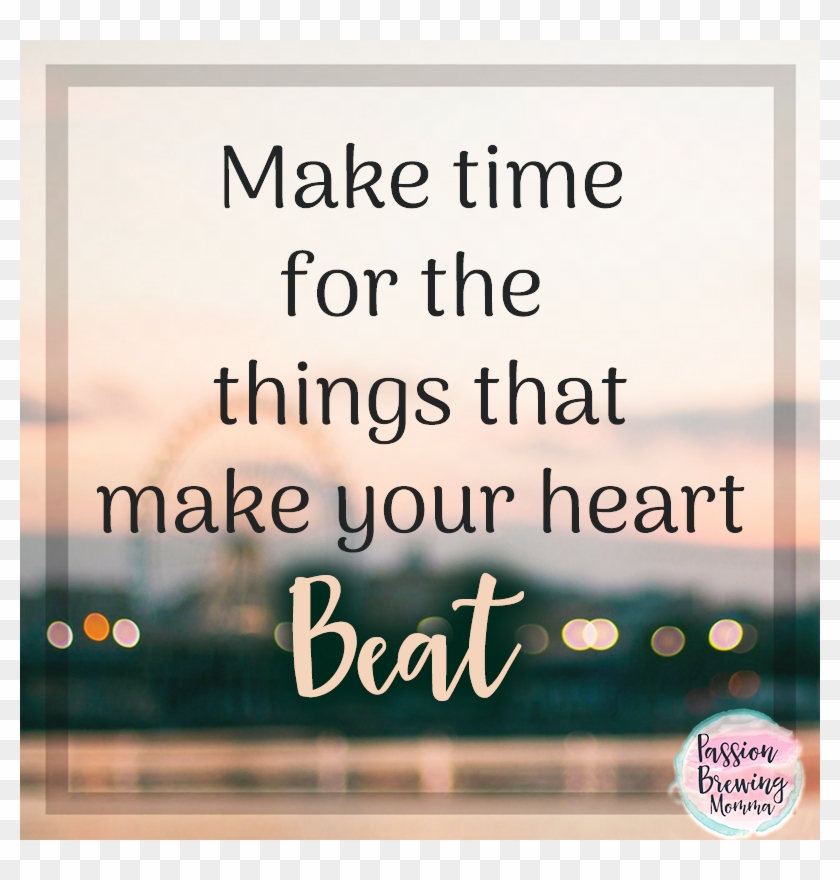 Push yourself ,not others
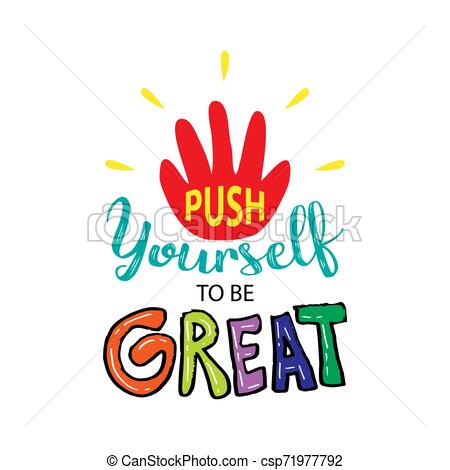 Be open to change
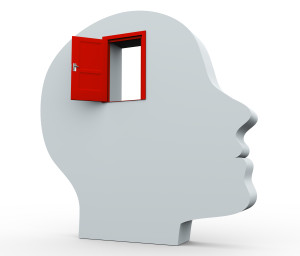 Bask in the simple pleasures
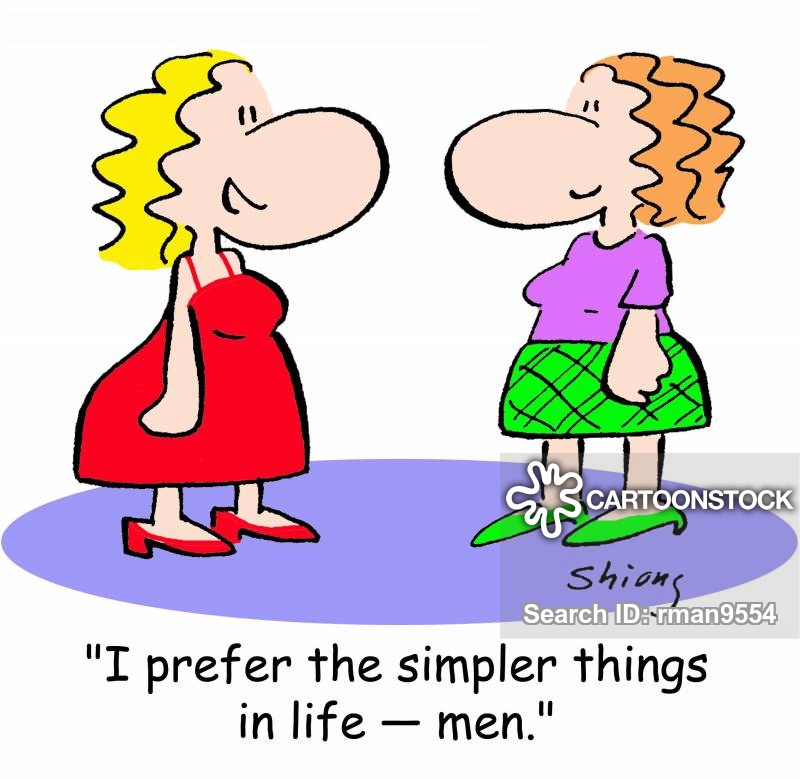 ALEXANDRA
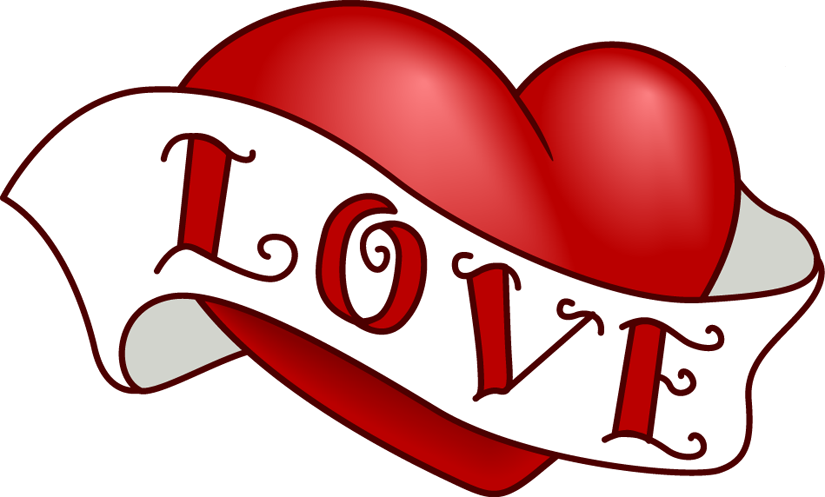